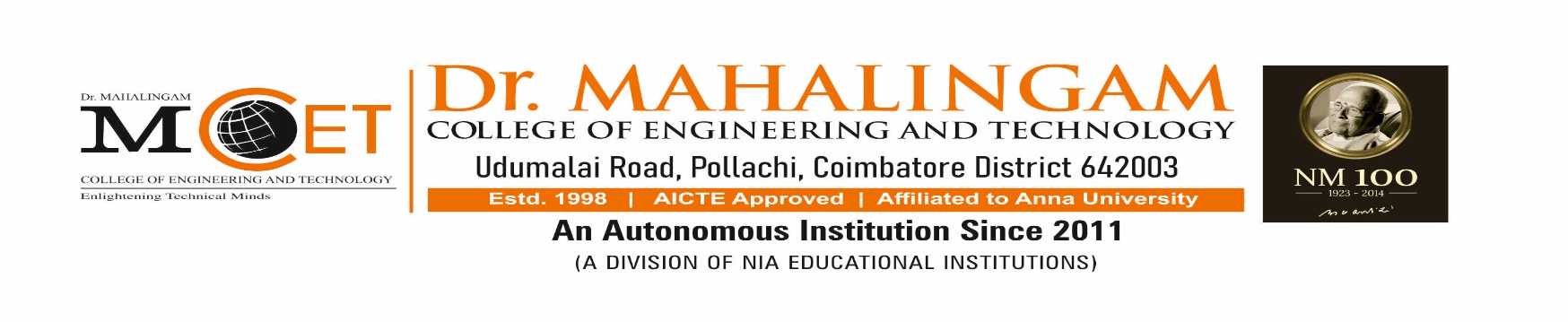 Office of Dean Research and Innovation 
Periodical Review Meeting –In house R&D Project
Title of the project
____________________
Presented By,
Faculty Incharge : Name and Designation, Department
9/25/2023
Seed Money- In house R&D- Review
1
Contents
Details of faculty Incharge
Project details
Problem statement
Objectives
Introduction
Proposed work
Methodology
Details of Purchase of Equipment
Photographs of equipment purchased
Workdone as on date
Outcomes
Publications
Photograph & video of implemented project
Future plan
References
9/25/2023
Seed Money- In house R&D- Review
2
Details of Faculty Incharge
9/25/2023
Seed Money- In house R&D- Review
3
Project details
9/25/2023
Seed Money- In house R&D- Review
4
Problem statement
9/25/2023
Seed Money- In house R&D- Review
5
Objectives
9/25/2023
Seed Money- In house R&D- Review
6
Introduction
9/25/2023
Seed Money- In house R&D- Review
7
Proposed Work
9/25/2023
Seed Money- In house R&D- Review
8
Methodology
9/25/2023
Seed Money- In house R&D- Review
9
Details of Purchase of Equipment
9/25/2023
Seed Money- In house R&D- Review
10
Photographs of equipment purchased
9/25/2023
Seed Money- In house R&D- Review
11
Work done as on date
9/25/2023
Seed Money- In house R&D- Review
12
Work done as on date (contd..)
9/25/2023
Seed Money- In house R&D- Review
13
Outcomes
9/25/2023
Seed Money- In house R&D- Review
14
Publications (if any) – In-house R&D project
9/25/2023
Seed Money- In house R&D- Review
15
Photograph & video of implemented project
9/25/2023
Seed Money- In house R&D- Review
16
Future plan
9/25/2023
Seed Money- In house R&D- Review
17
References
9/25/2023
Seed Money- In house R&D- Review
18
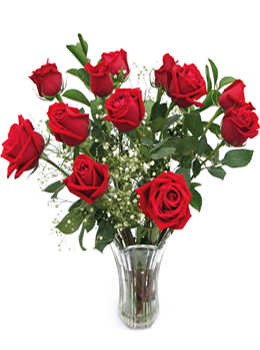 Thank You
9/25/2023
Seed Money- In house R&D- Review
19